Преемственность в обученииначальной школы и среднего звена
«Учить и воспитывать - значит возвышать ум и характер, значит вести к вершинам...»                              

Андре Моруа
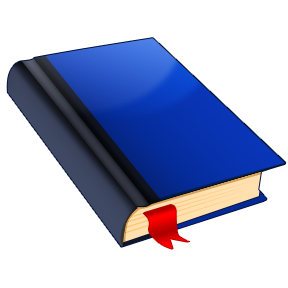 Проблема преемственности обучения в   школе
Формулировка проблемы: снижение успеваемости при переходе из начальной школы в среднее звено у значительной части учащихся  вследствие рассогласованности образовательного процесса в начальной и средней школе на организационном, содержательном и методическом уровнях.
Причины проблем преемственности обучения
сменой социальной обстановки;
изменением роли учащегося;
 увеличением учебной нагрузки;
 изменением режима дня;
 разностью систем и форм обучения;
различием требований со стороны учителей-предметников;
 изменением стиля общения учителей с детьми.
Причины возникновения рассматриваемой проблемы:
нестыковкой программ начальной и основной школы;
недостаточное изучение данных о выпускниках начальной школы, их возможностях и реальных учебных
    результатах;
неспособность учеников справиться с возросшим объёмом домашних заданий
Формулировка цели и способы её достижения.
Добиться сохранения качественного уровня выполнения образовательных стандартов выпускниками начальных классов в средней школе за счёт введения активных методов обучения в начальной школе и использования различных педагогических технологий в средней школе за счёт расширения образовательного пространства и систематического взаимопосещения уроков в начальной школе и в 5-х классах средней школы учителями 4-х классов и учителями – предметниками 5-х классов.
Способы достижения
Совместная методическая работа учителей начальной школы и учителей – предметников.
 Работа с детьми ( учитель, психолог ).
Работа с родителями ( учитель, психолог, социальный педагог ) включая:
- образовательные программы;
- организация учебного процесса;
-единые требования к учащимся;
-структура уроков.
Сравнительный уровень годовых отметок 4 кл. и входной контрольной работе в 5 кл. по математике
Качество знаний по математике в 4 кл. и в  5кл. за I ч.
РЕКОМЕНДАЦИИ УЧИТЕЛЮ, РАБОТАЮЩЕМУ С ПЯТИКЛАССНИКАМИ
Уделять особое внимание организации учебного процесса школьника:
   готовность к уроку (наличие необходимых учебно-письменных принадлежностей, порядок на парте);правильность оформления тетради, различных видов работ; требования к ведению дневника. 
Помните правило: домашняя работа должна приносить чувство удовлетворения ученику,       стимулировать успех. Не перегружайте детей заданиями, дифференцируйте их.
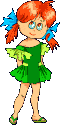 Учитель-предметник должен помнить, что урок в 5-м классе должен быть с частой сменой видов деятельности, включая динамическую паузу.
Новые виды учебной деятельности должны сопровождаться четкими  инструкциями.
Учащиеся должны знать свои права и обязанности, правила поведения в кабинетах, правила по технике безопасности, правила дежурных.
Задача учителя - знать затруднения учащихся в усвоении учебного материала,  своевременно прийти на помощь.
Не забывайте: «Ученик и учитель - союзники. Обучение должно быть бесконфликтным».
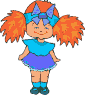